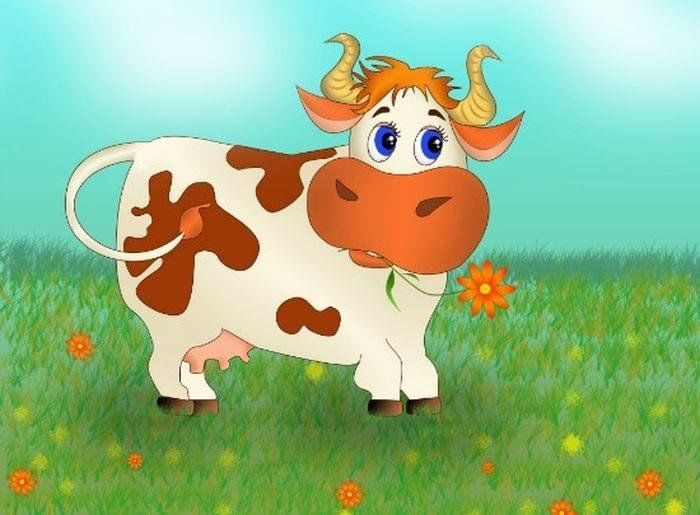 Акция по здоровьесбережению «Пейте, дети, молоко-будете здоровы»
Подготовила: Потапова Инна Владимировна
Здоровьесберегающие технологии это система мер, включающая взаимосвязь и взаимодействие всех факторов образовательной деятельности, направленной на сохранение здоровья ребенка на всех этапах его обучения и развития . Здоровье сберегающие технологии в детском саду это :                                  -Режим дня                                                                                           -утренняя зарядка                                                                             -Полноценное питание                                                                                 -Прогулки                                                                                                            -Закаливающие процедуры
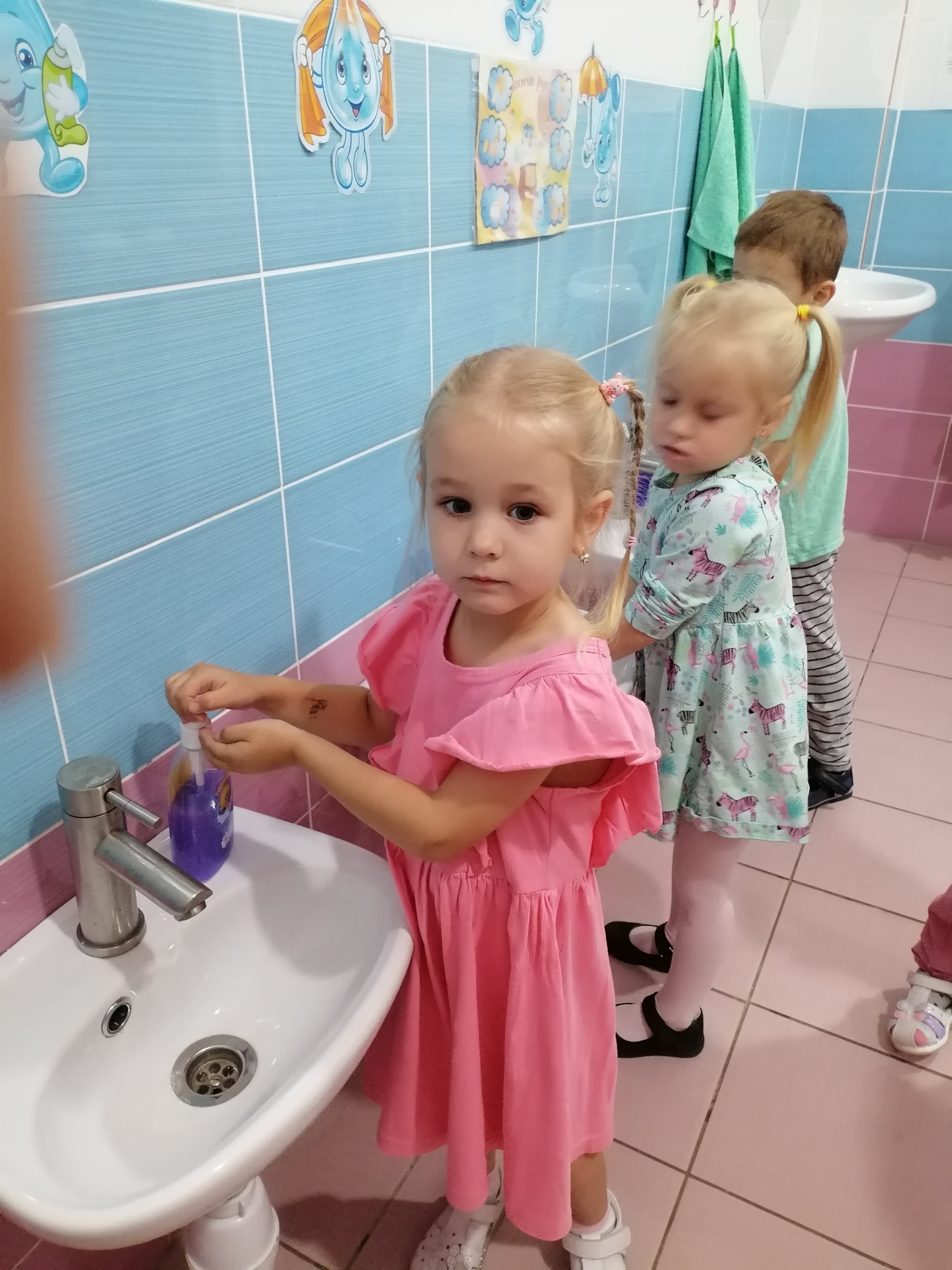 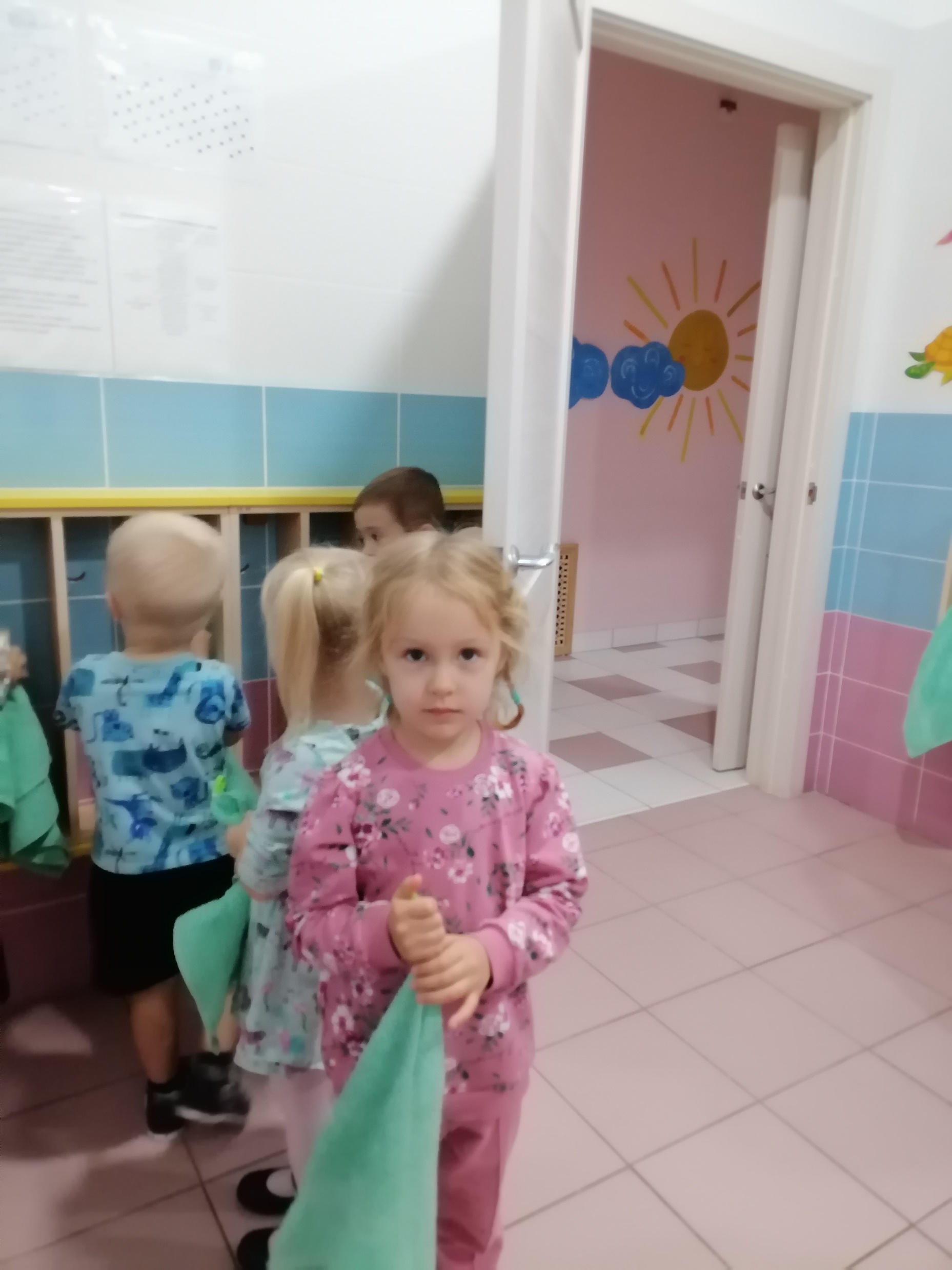 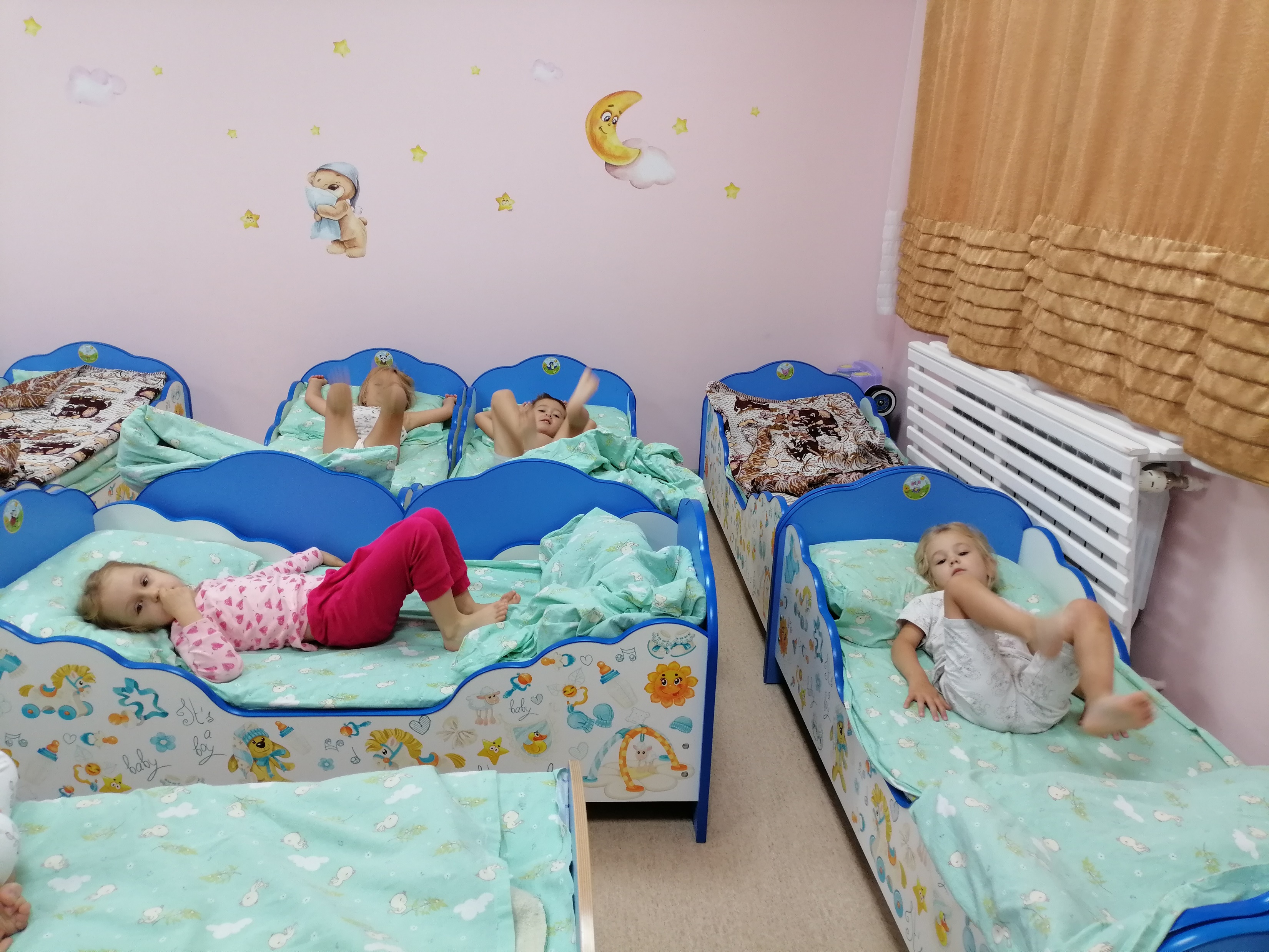 Утренняя зарядка          Побудка
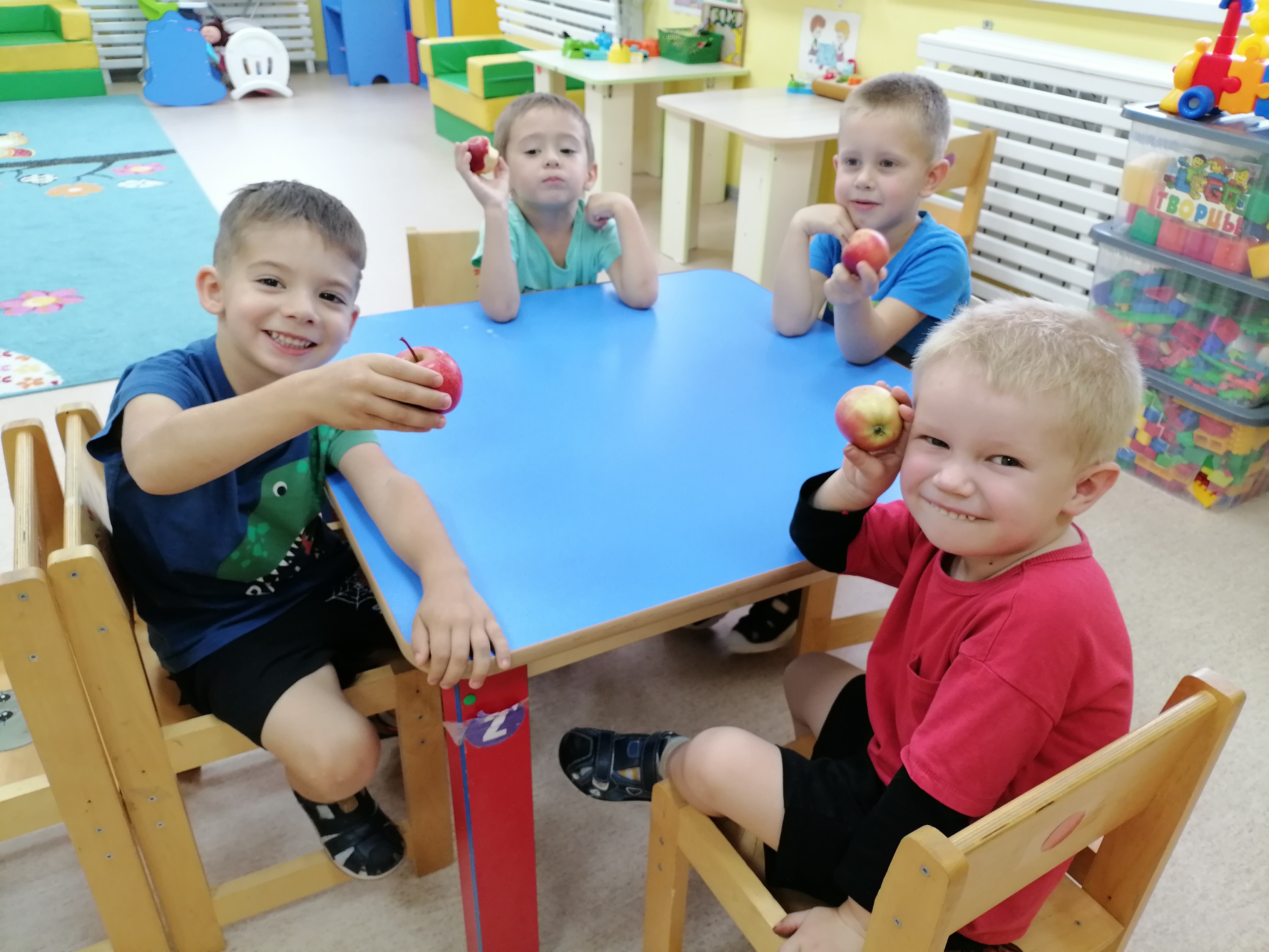 Надо кушать помидоры, Фрукты, овощи, лимоны .Кашу-утром, суп в обед, А на ужин –молоко.
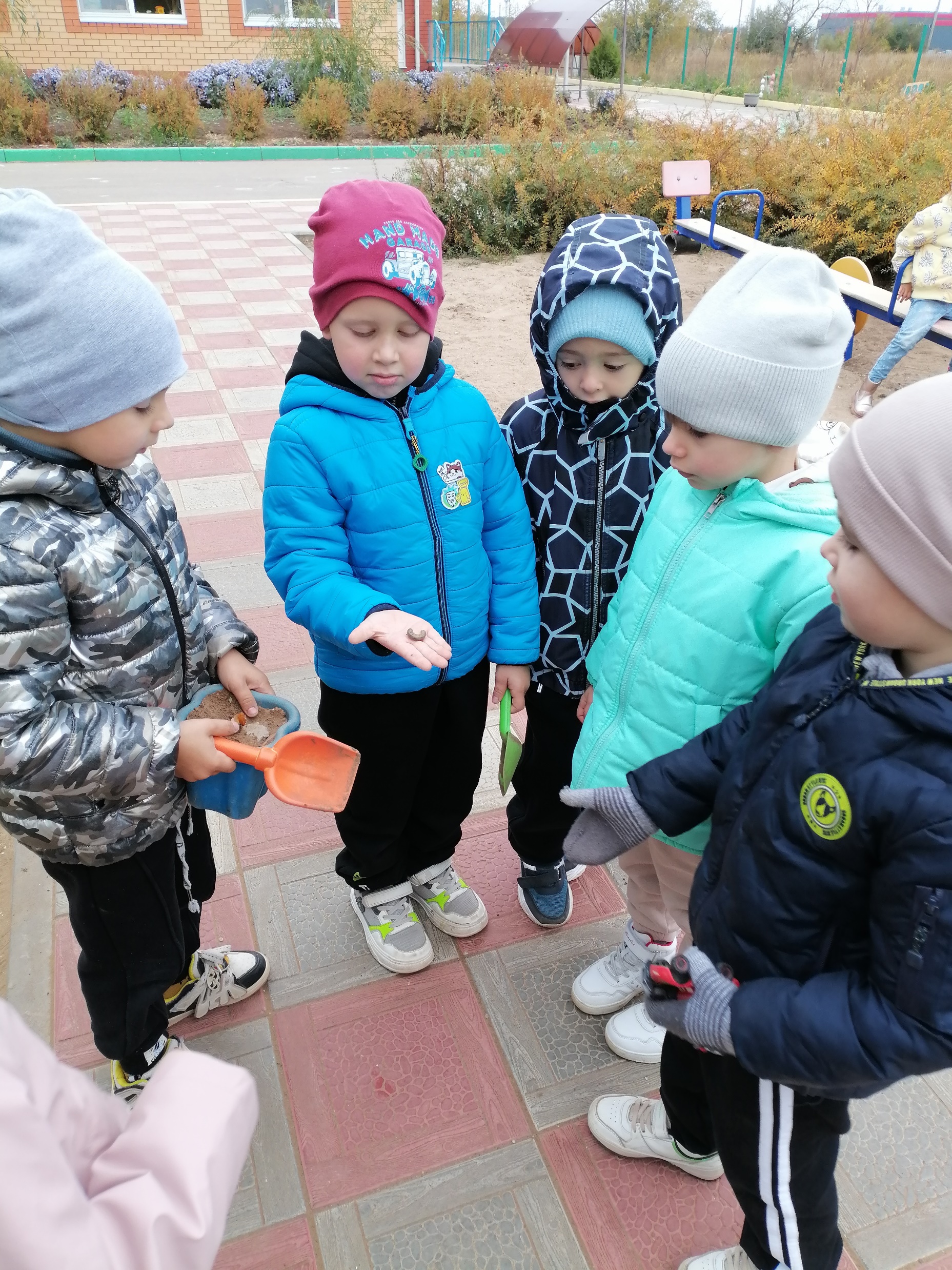 Прогулки на свежем воздухе
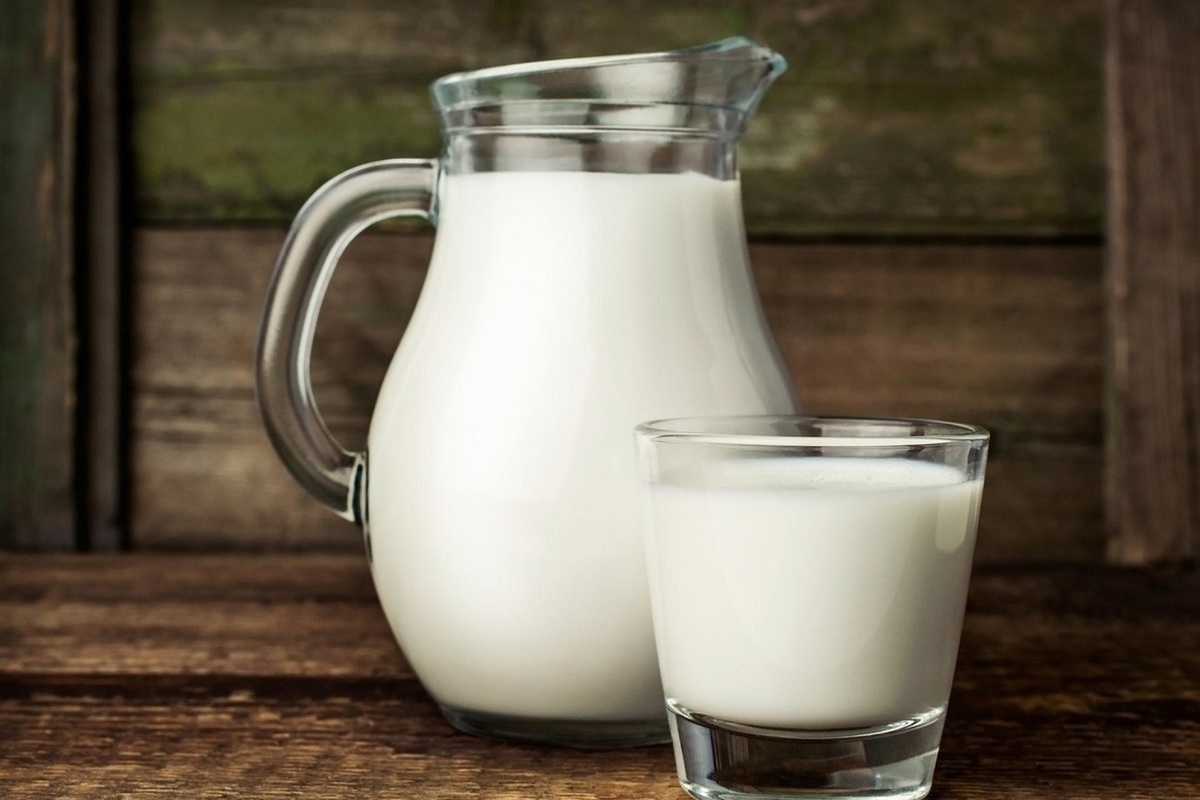 Но в процессе наблюдений за детьми вижу , что многие дети не любят молоко , а также не знают ,какую  пользу приносит молоко и молочные  продукты , и что же можно из них приготовить. Поэтому  стала проблема-как помочь детям узнать о молоке ,молочных продуктах и их значении для развития детского организма . Для решения данной проблемы и была задумана и реализована Акция «Пейте , дети, молоко-будете здоровы.
Молоко является обязательным и не заменимым продуктом питания детей. По своему составу и свойствам молоко занимает исключительное  место среди продуктов животного происхождения , которые используются в питании детей всех возрастов . В состав молока входят :                                                                                                                             -жиры                                                                                                                                                                                                                       -белки                                                                                                                                       -углеводы Молочные продукты содержат ценные витамины:А,Е,В2,В12,С,РР,а также кальций , фосфор и железо, необходимые растущему организму.
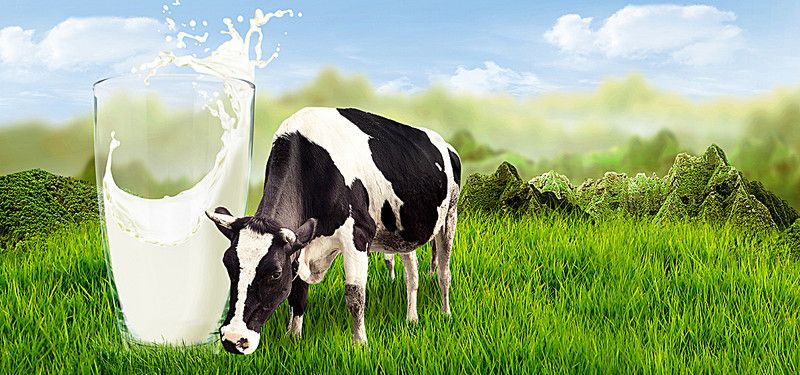 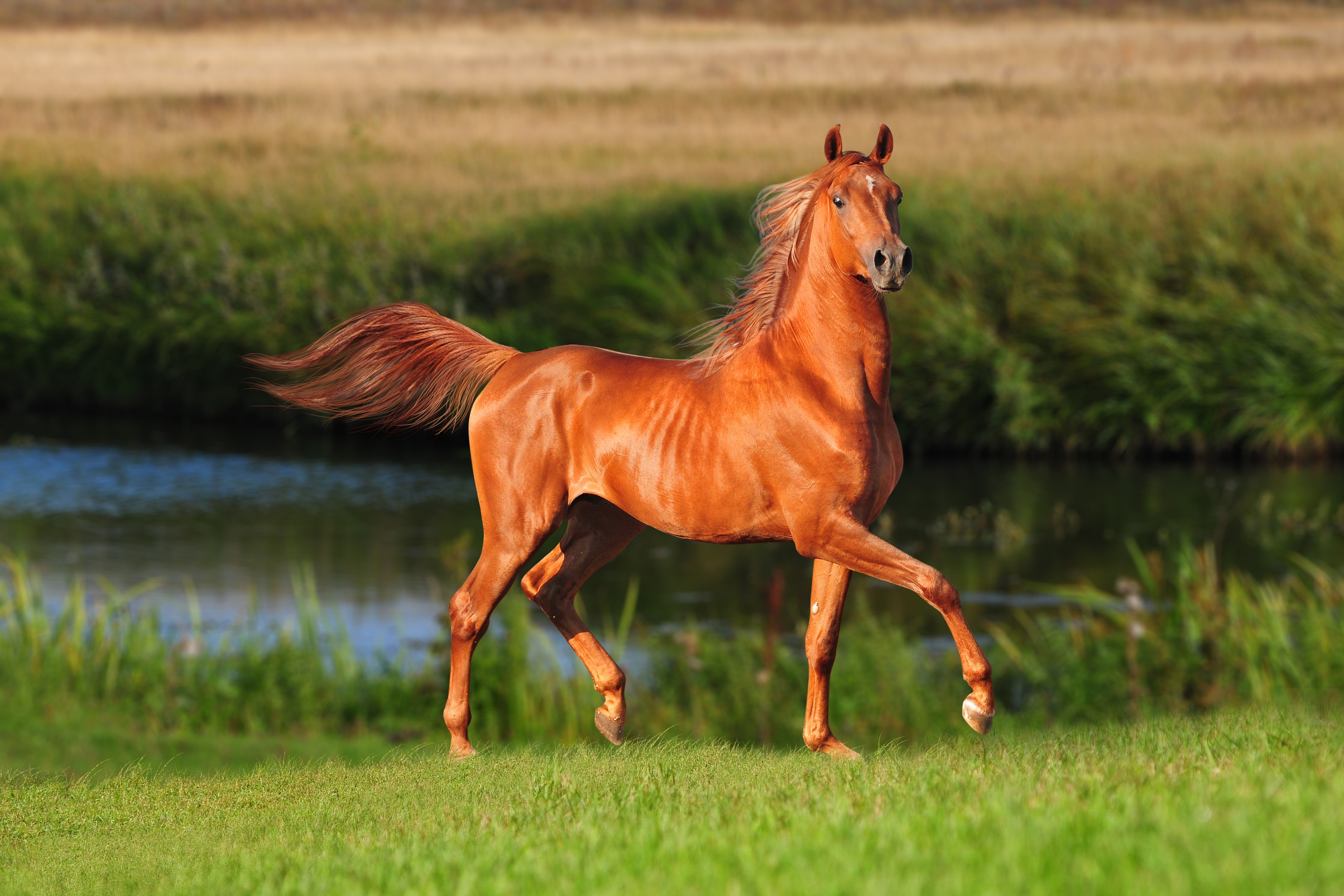 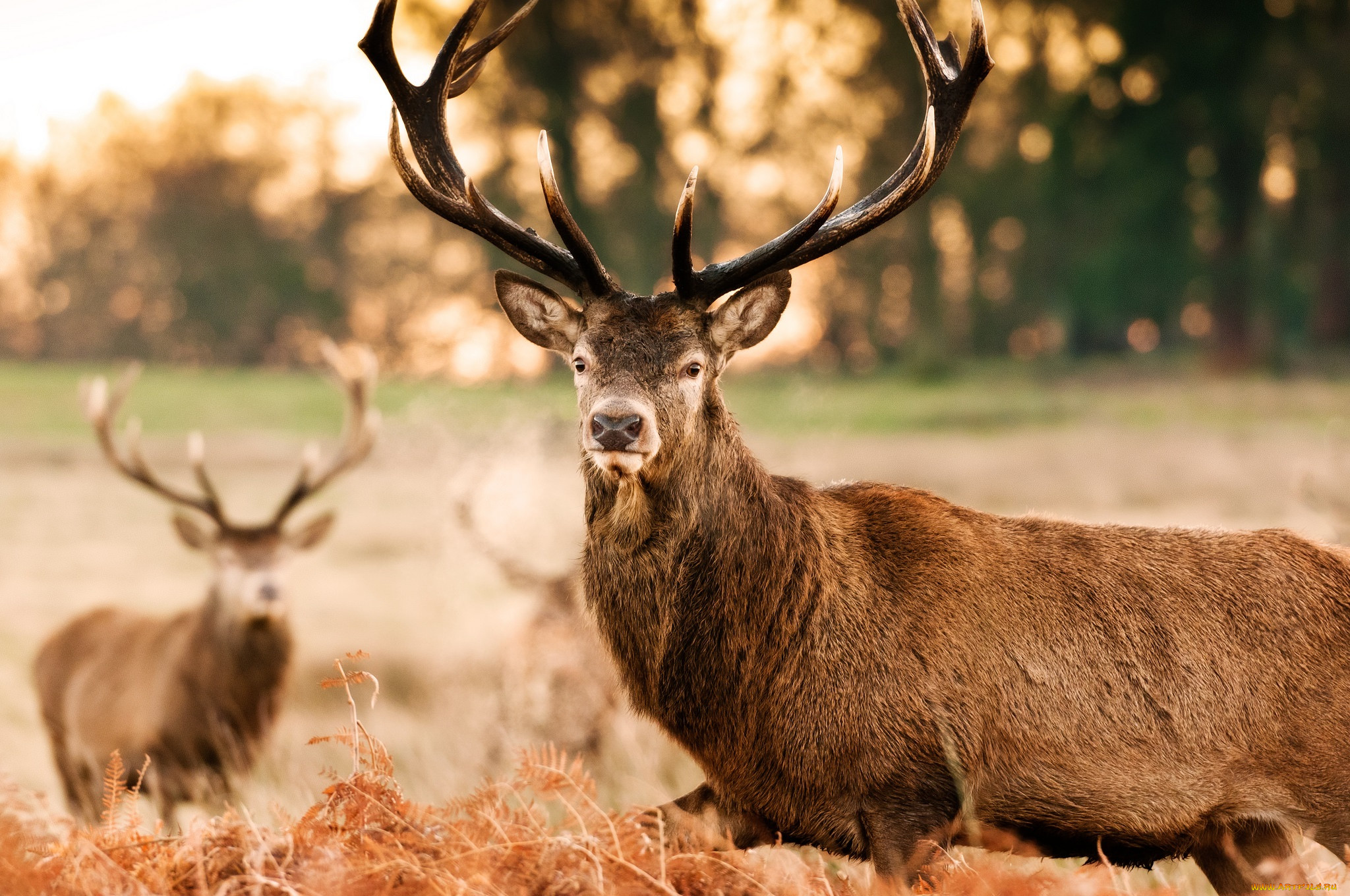 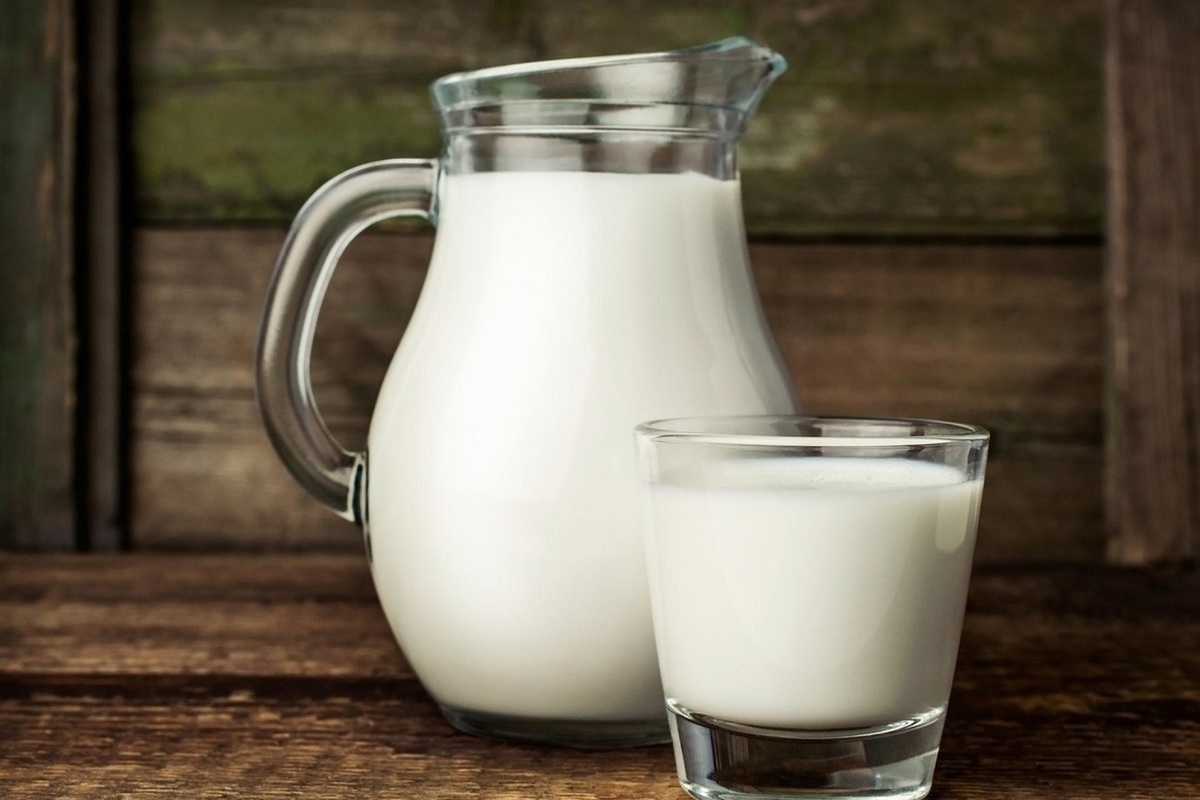 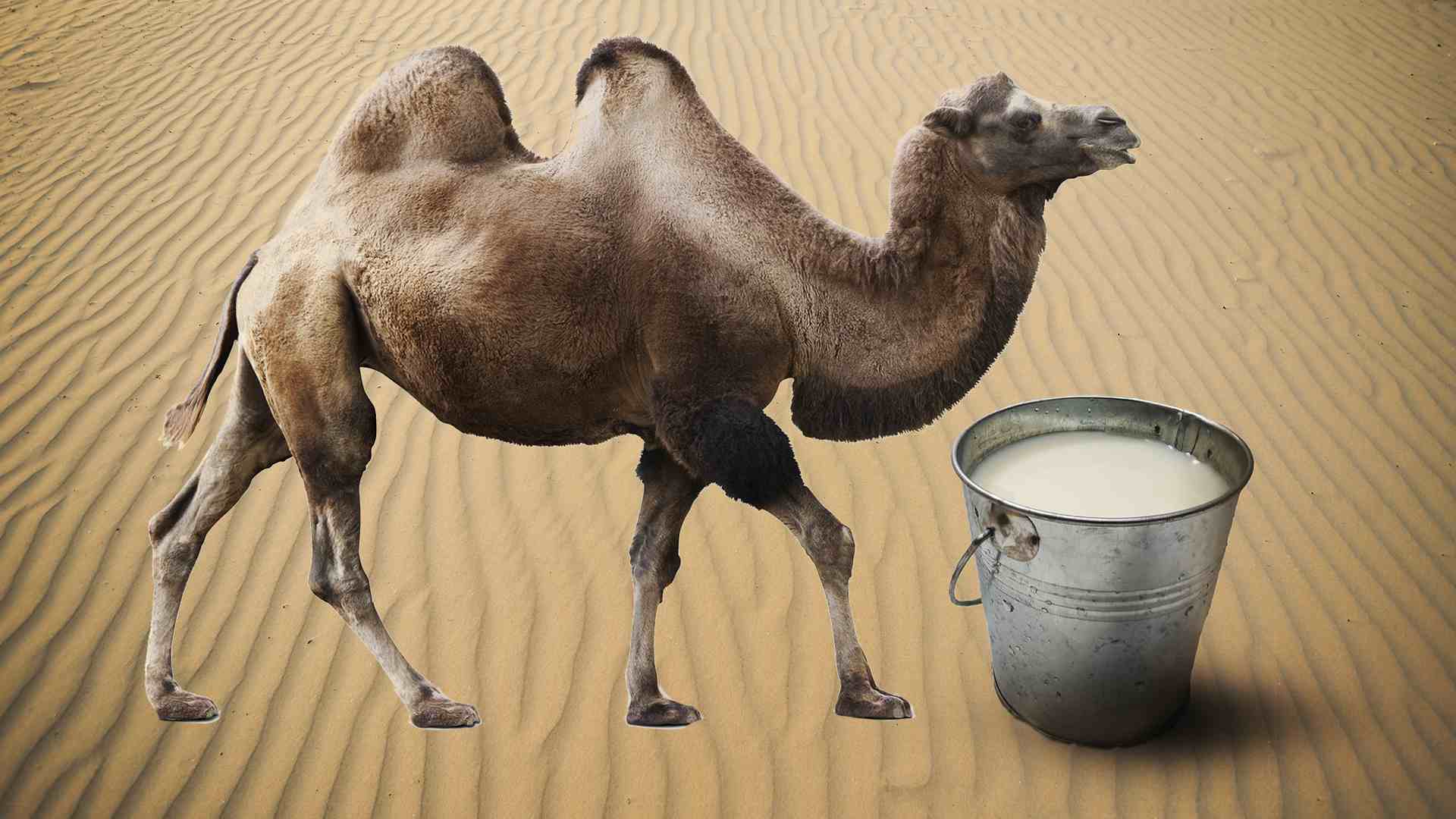 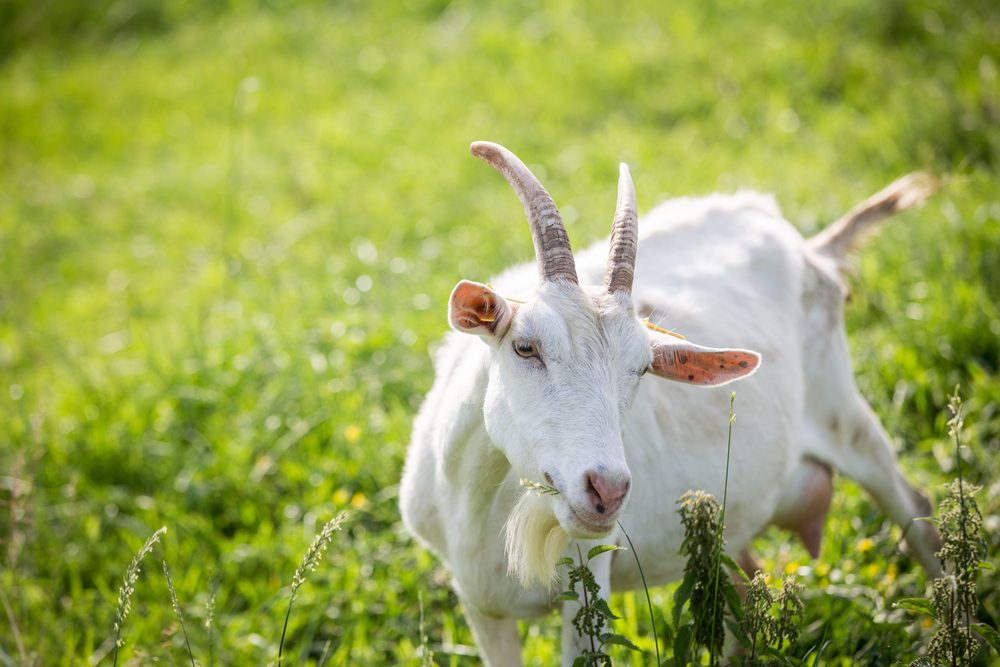 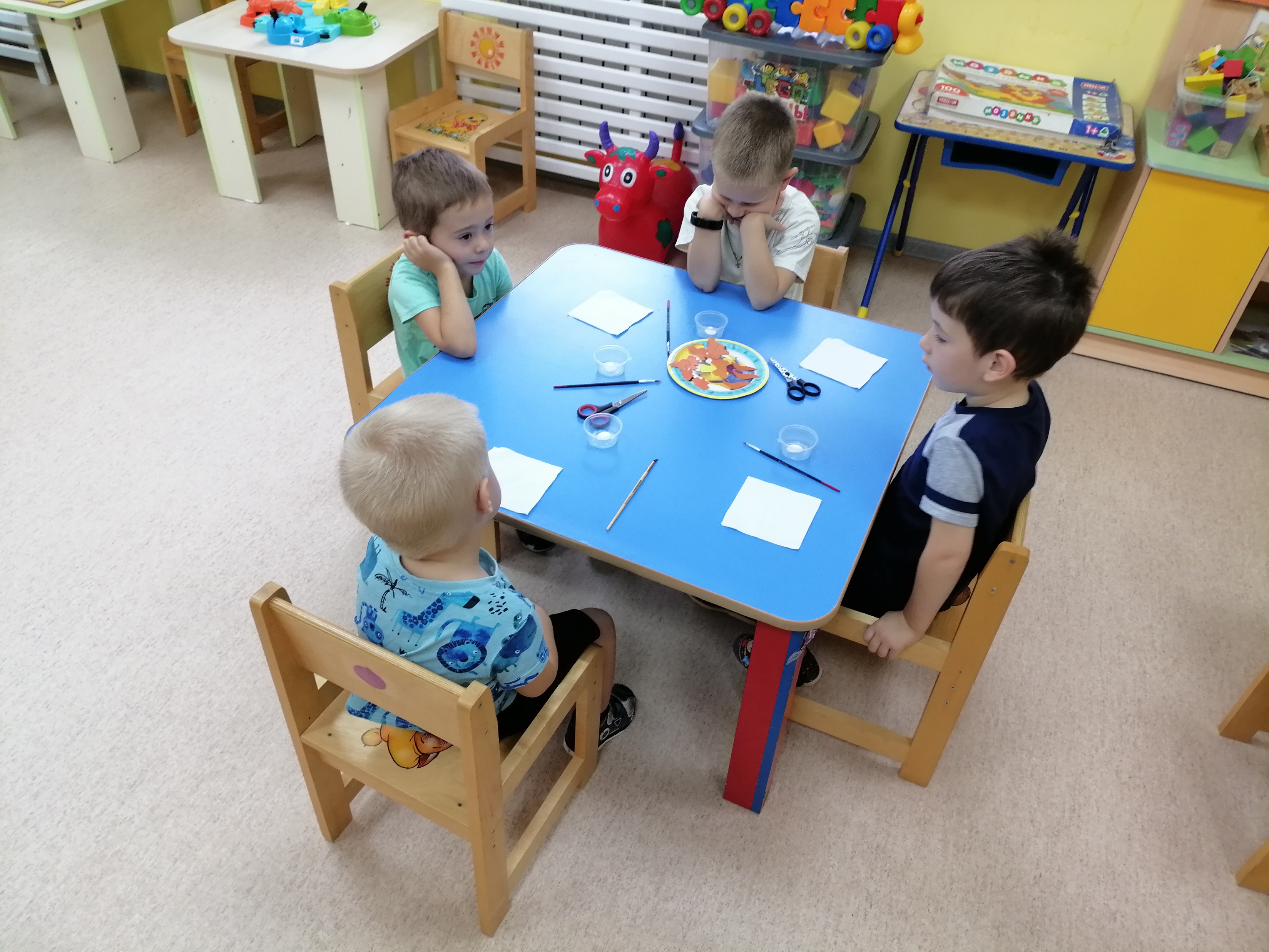 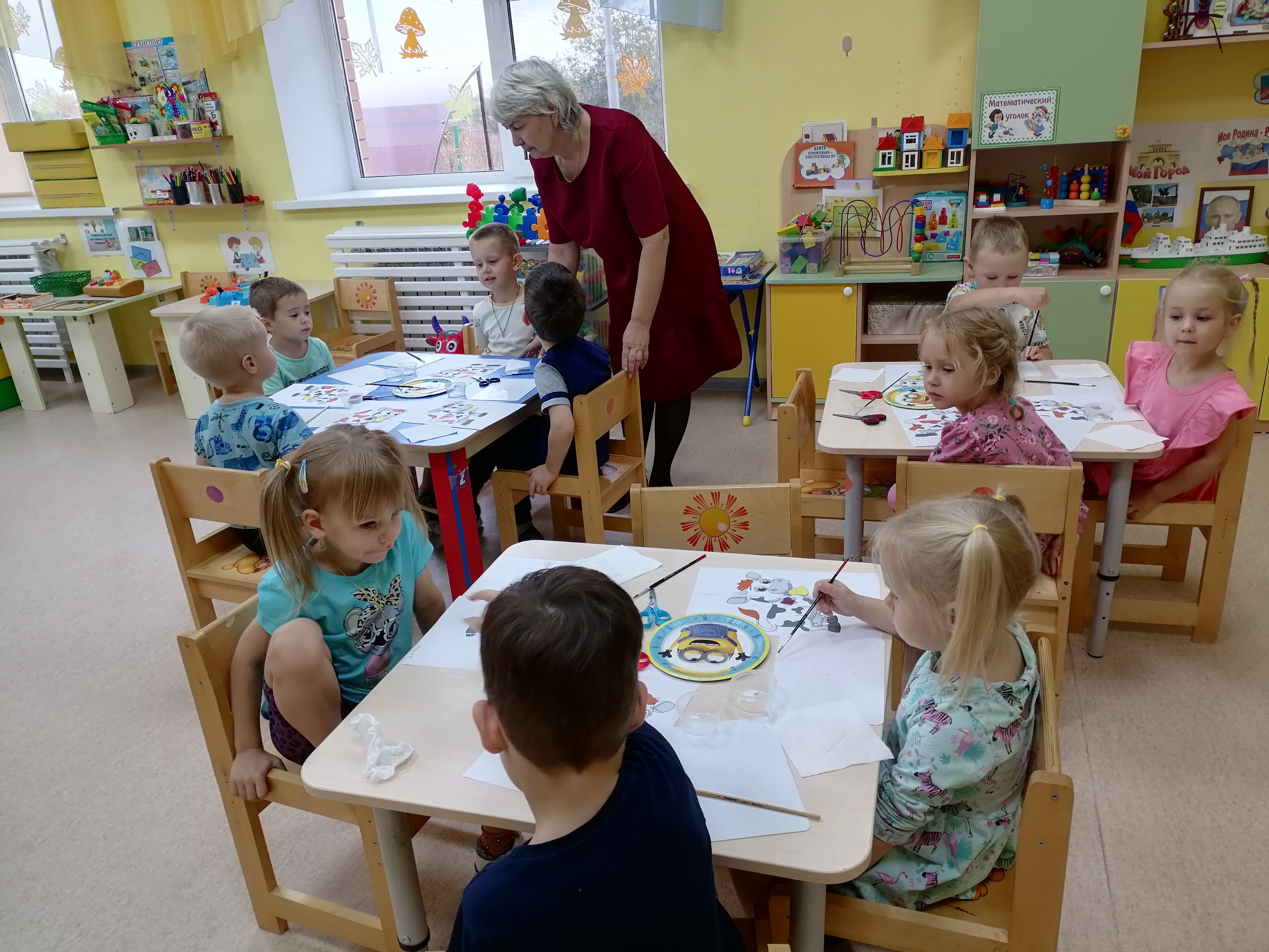 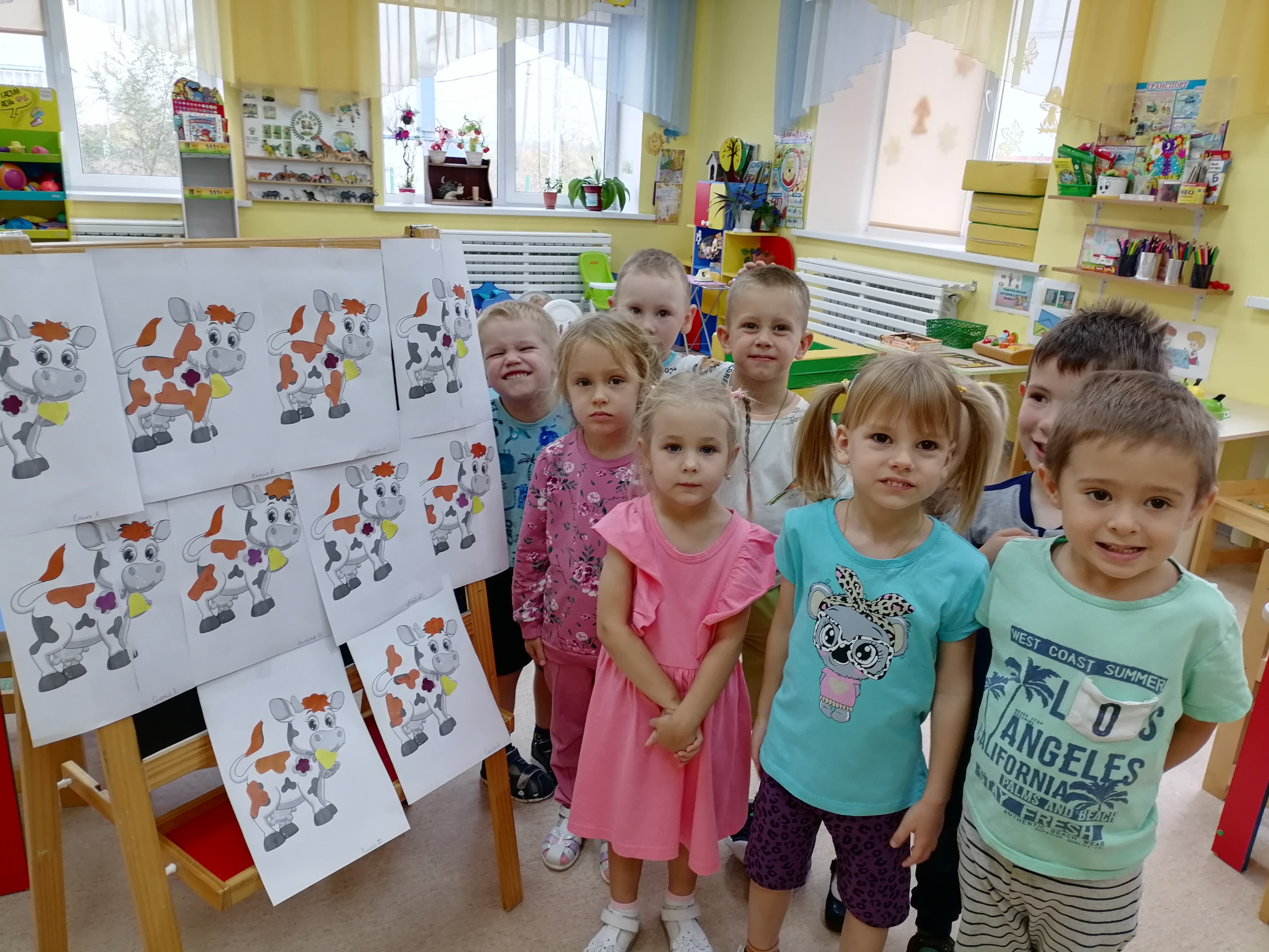 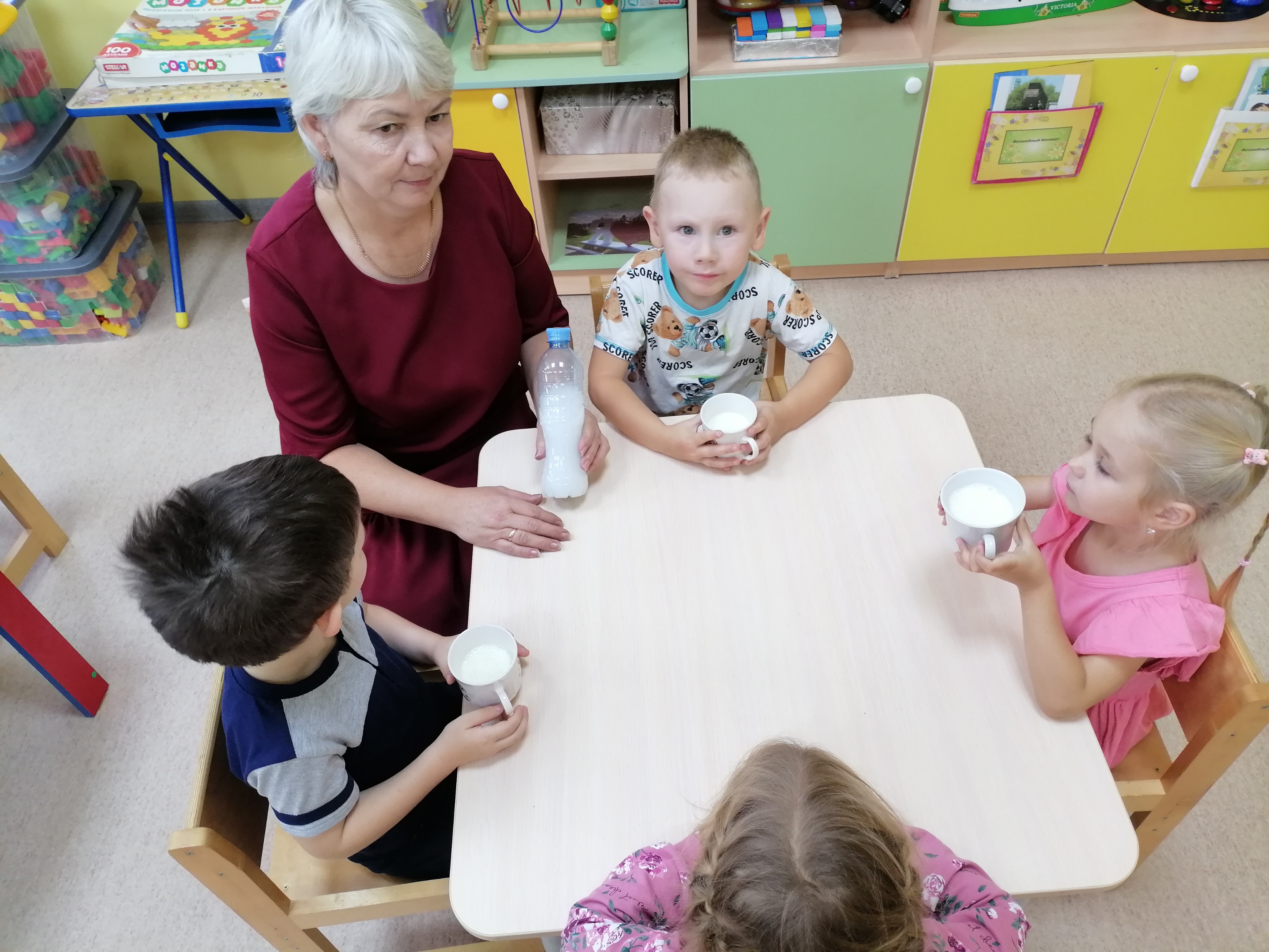 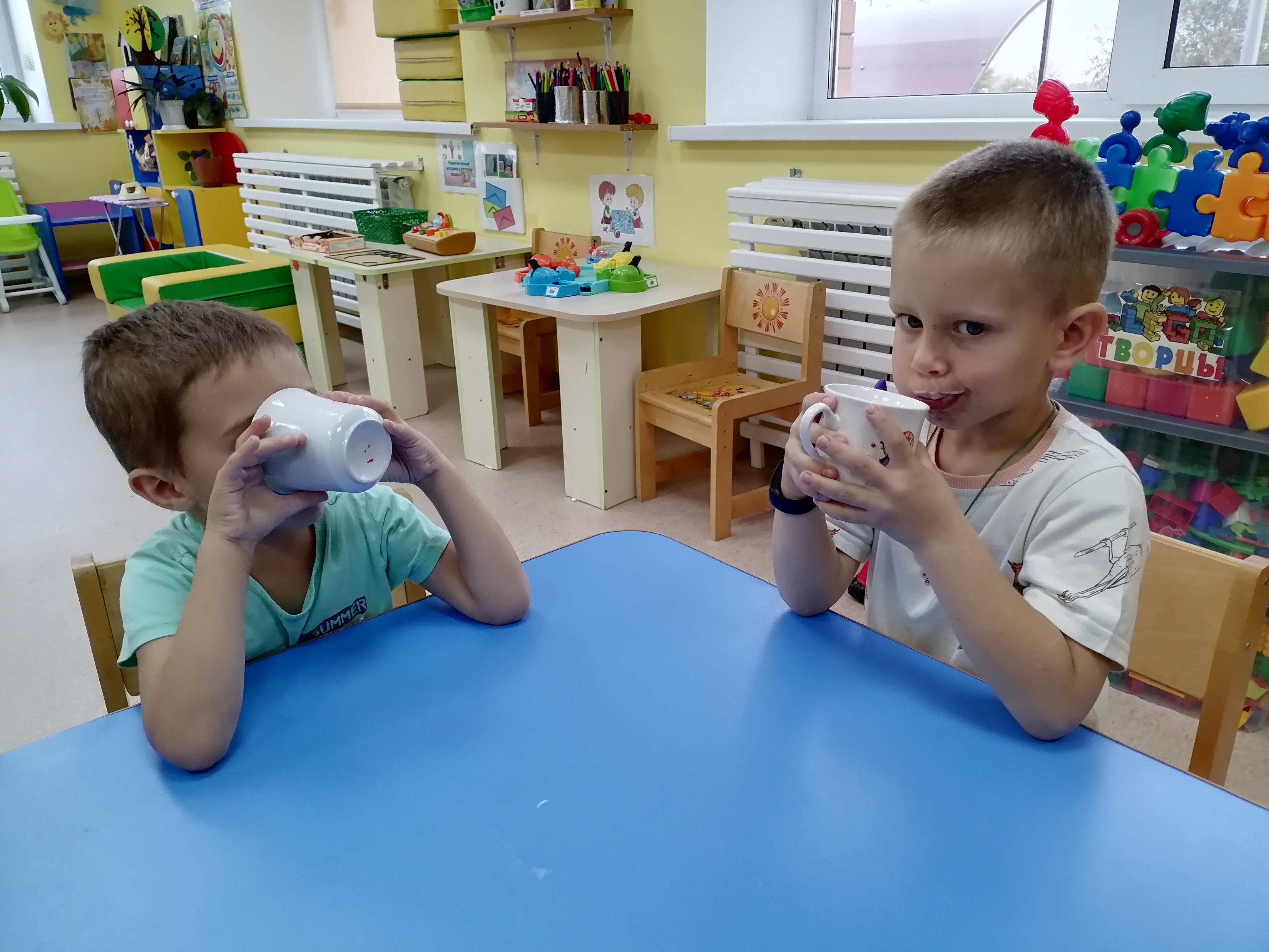 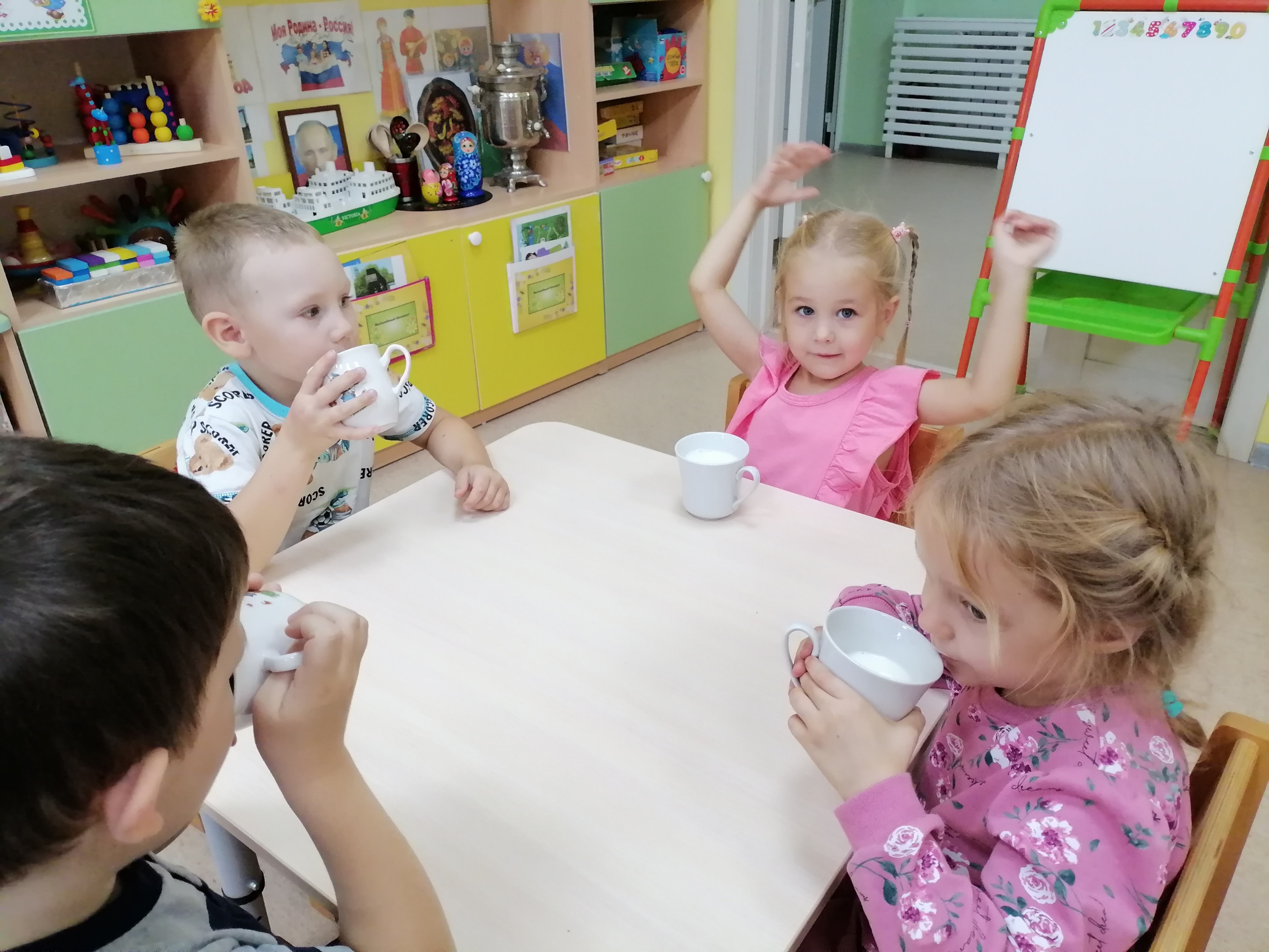 Молоко полезно очень И для взрослых и ребят. Кашу, йогурт и сметану большой ложкою едят .  В молоке полезных много витаминов и веществ . Знают папы , знают мамы , Знают дети без рекламы быть здоровым так легко пейте чаще молоко.
Спасибо за Внимание